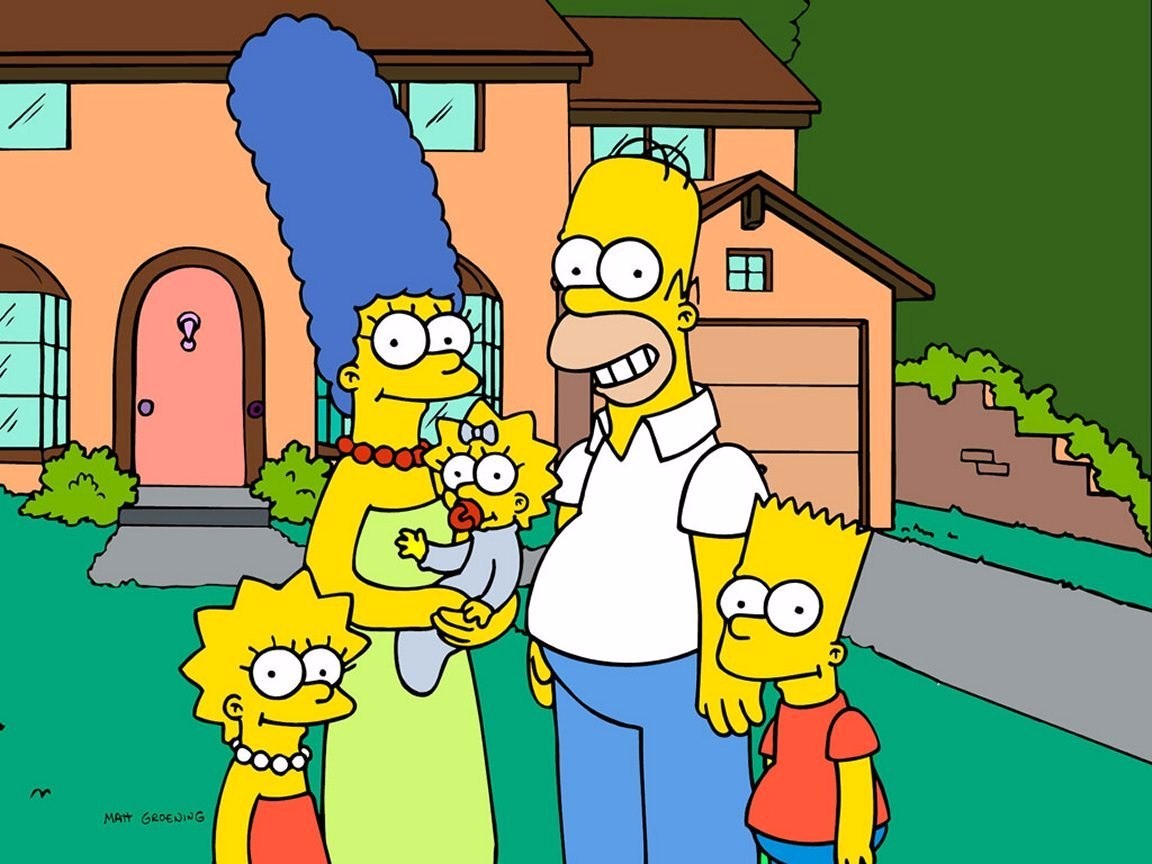 LA CASA Y LA FAMILIA
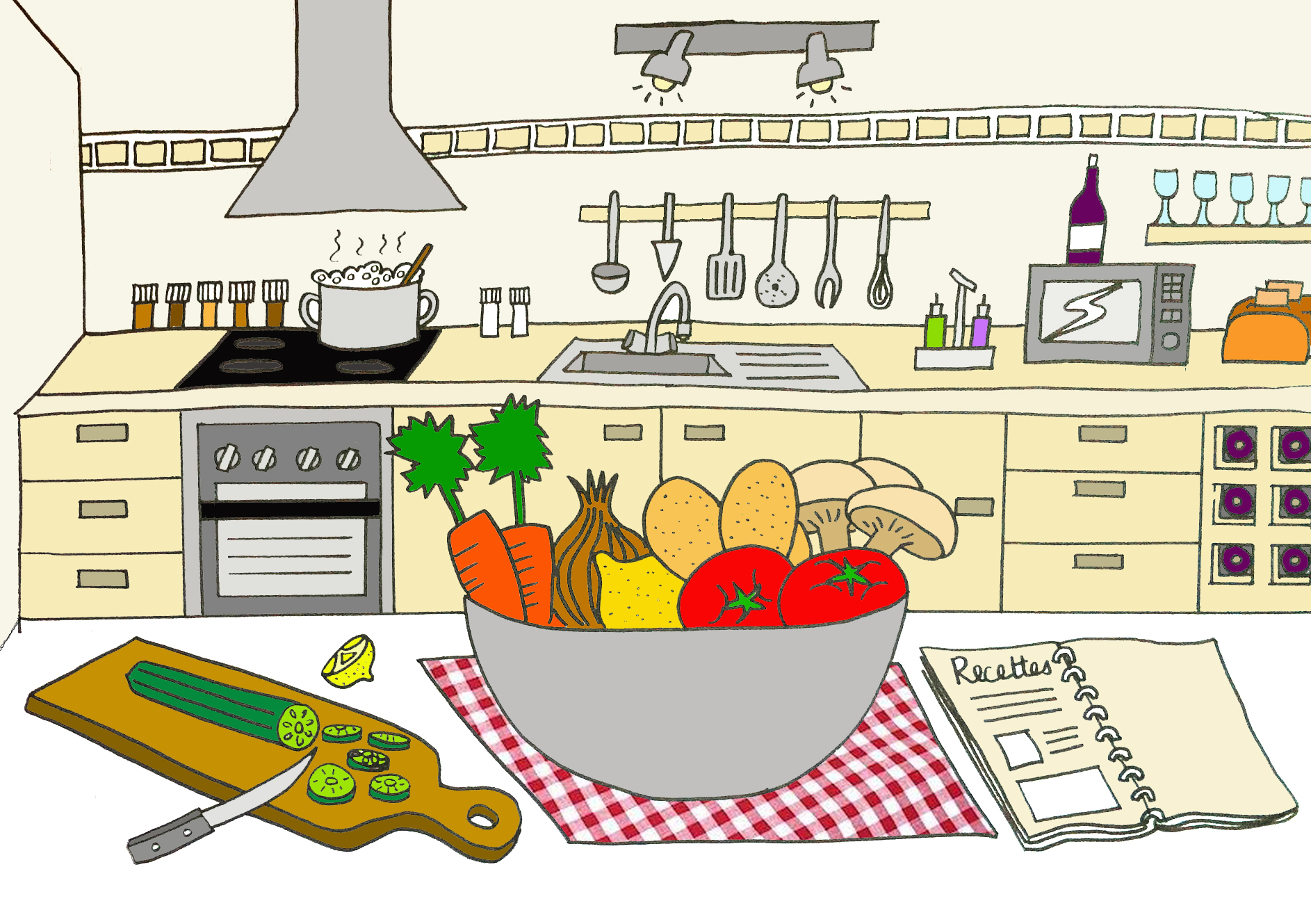 LA COCINA
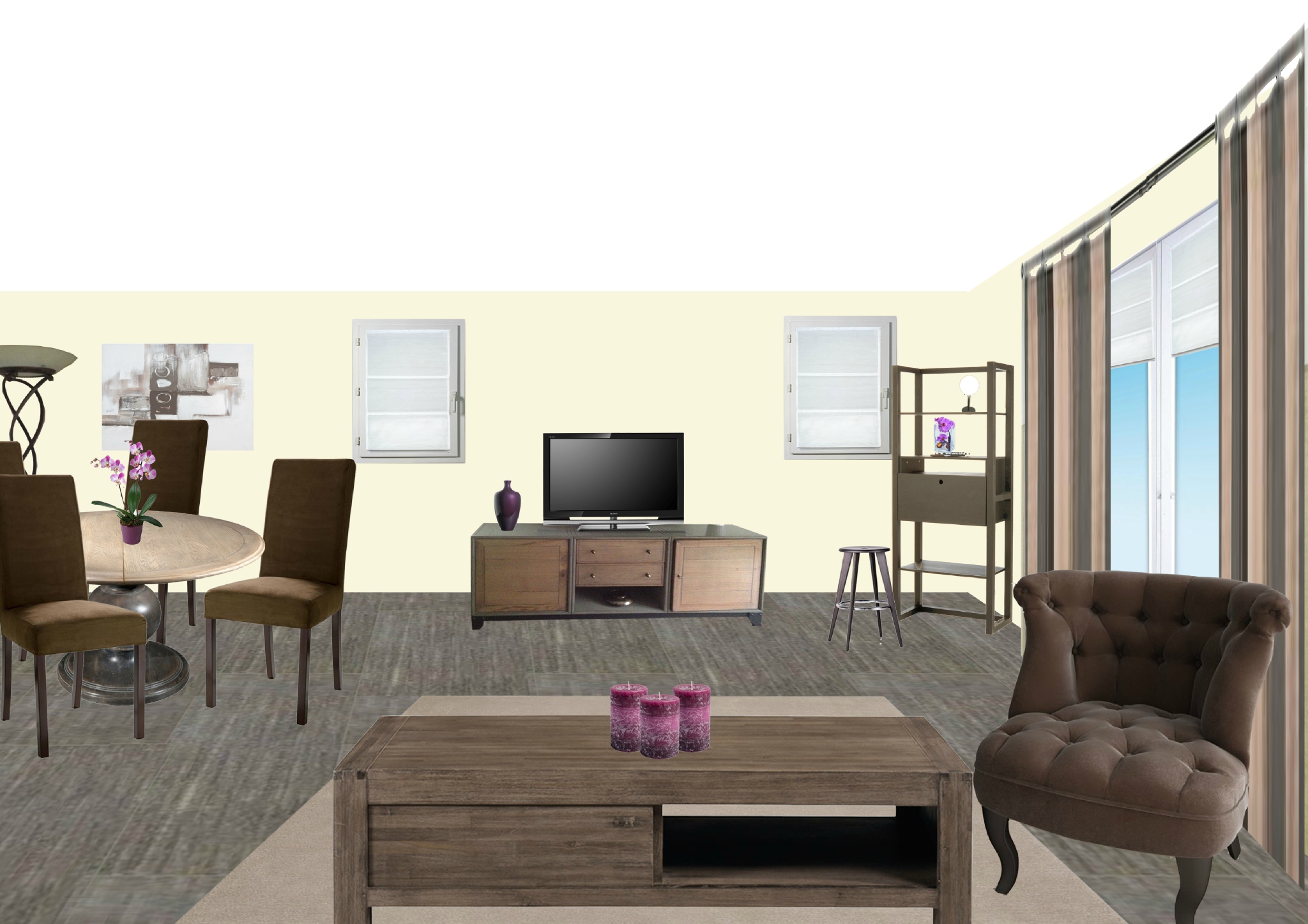 EL LIVING (la sala ) y el COMEDOR
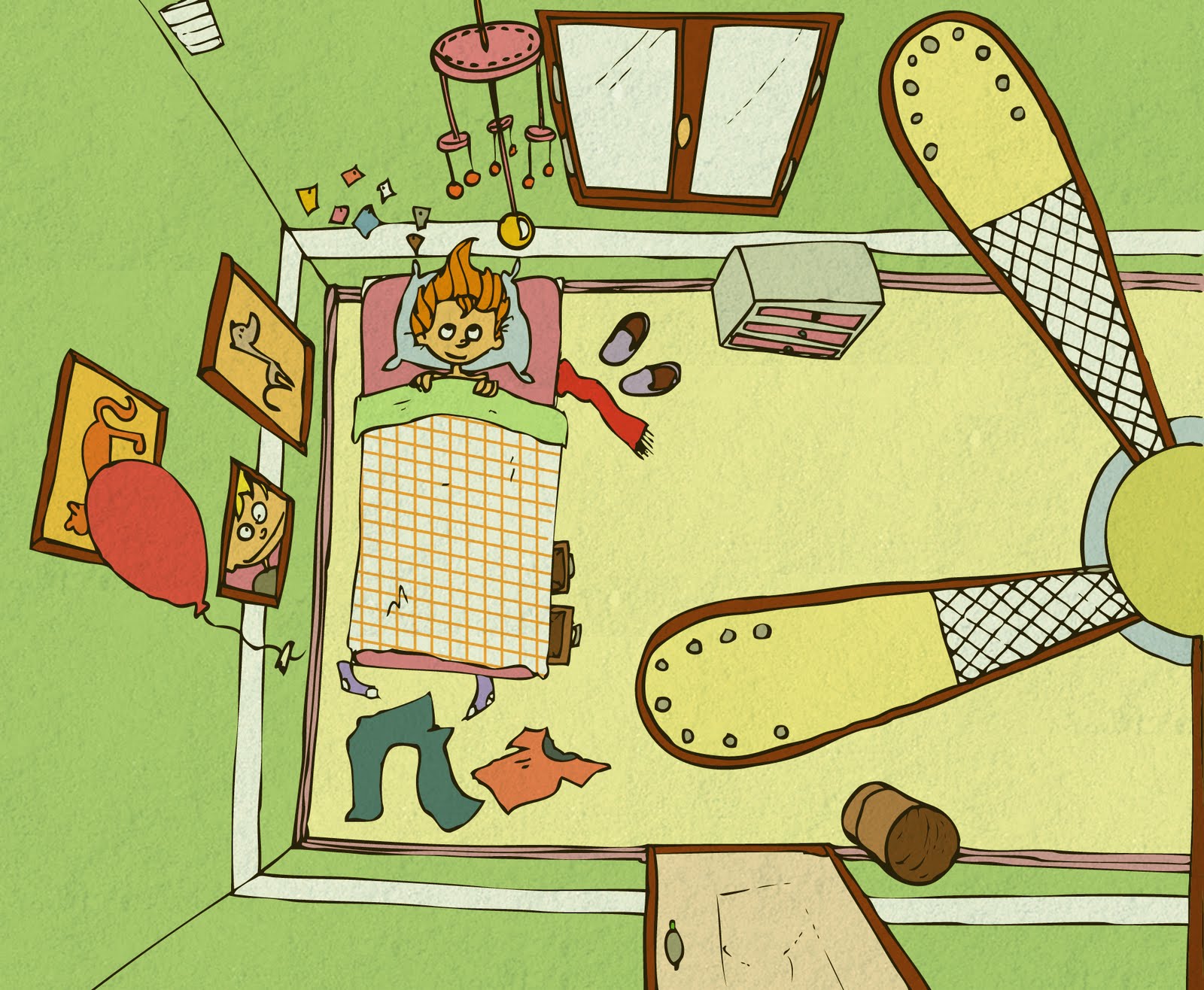 EL DORMITORIO
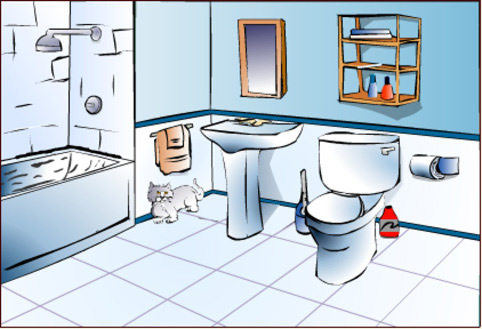 EL BAÑO
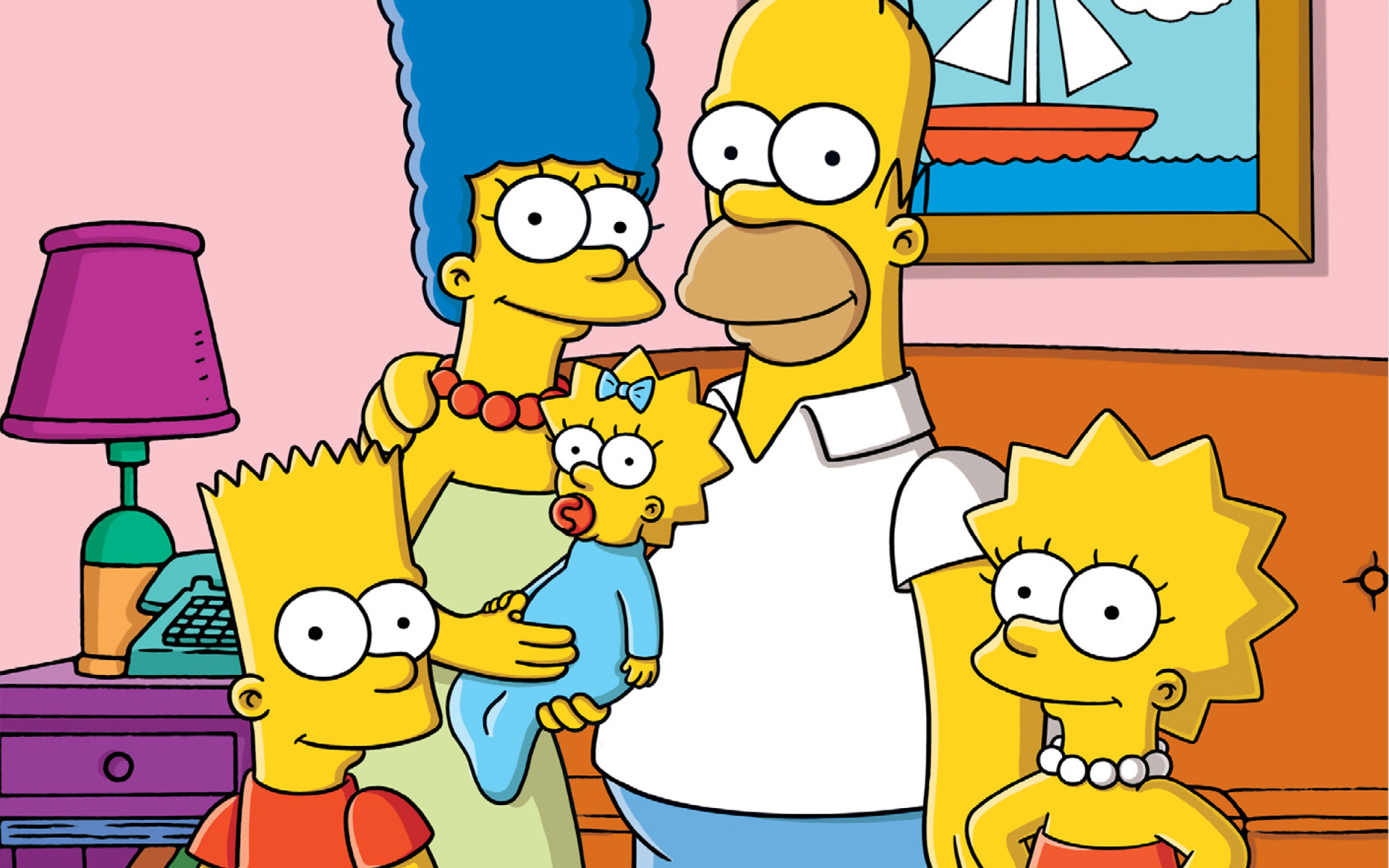 LA FAMILIA
Los lazos familiares
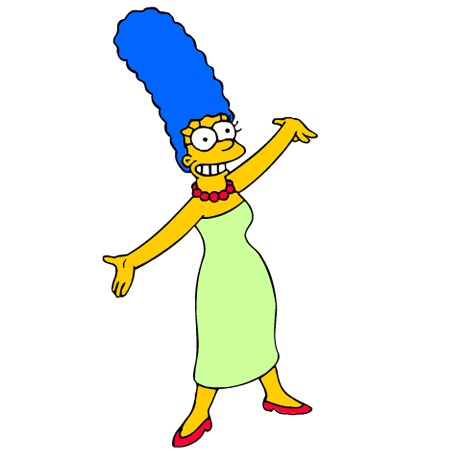 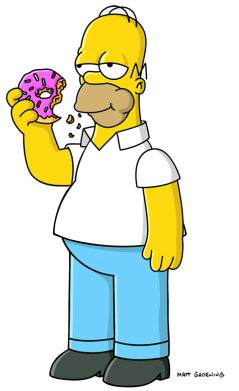 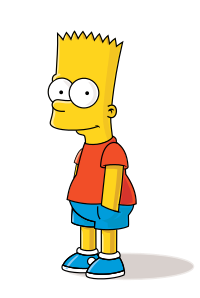 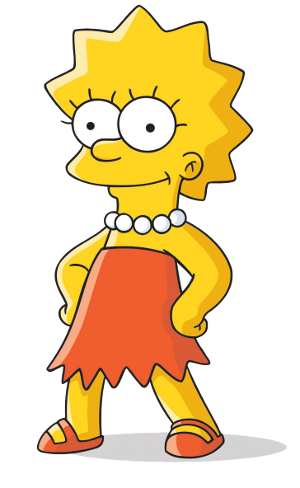 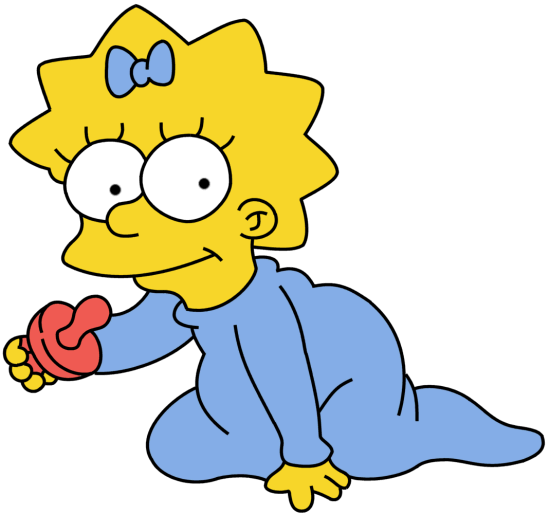 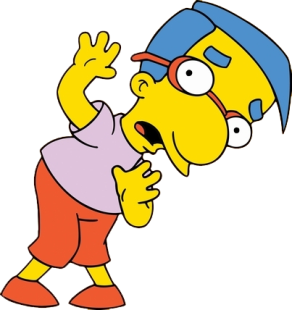 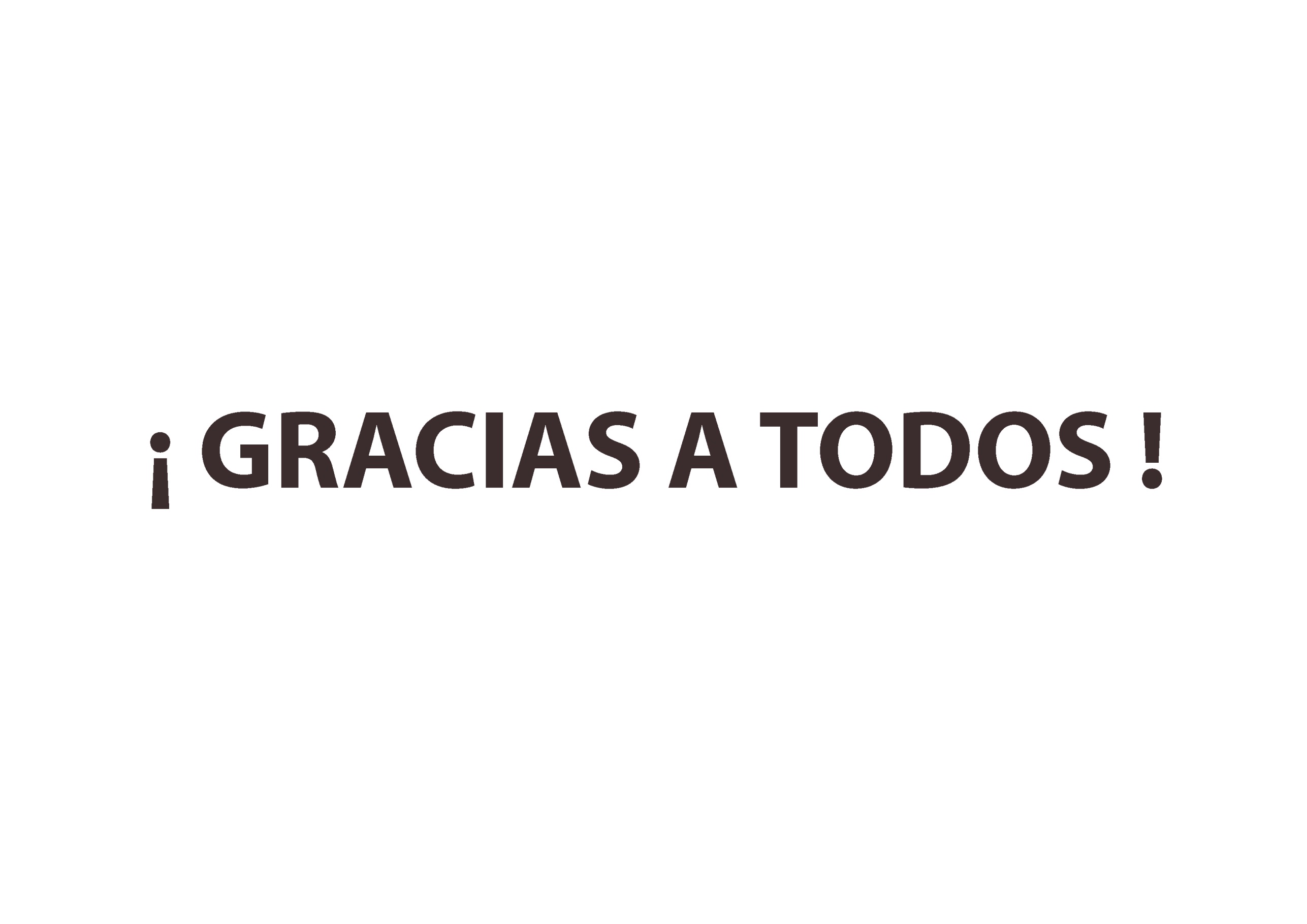